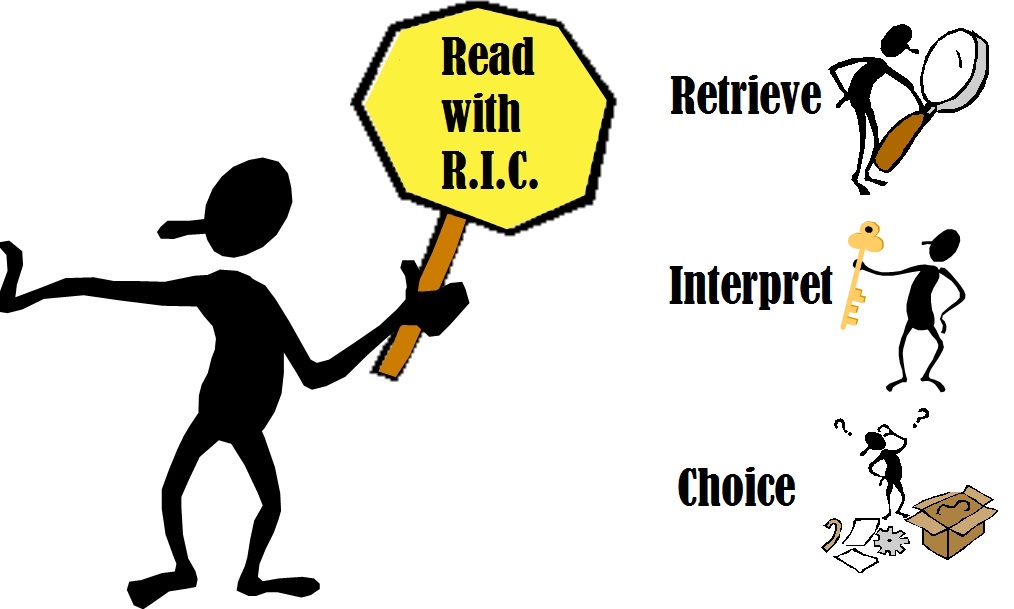 It’s
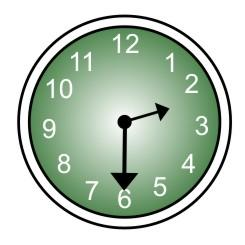 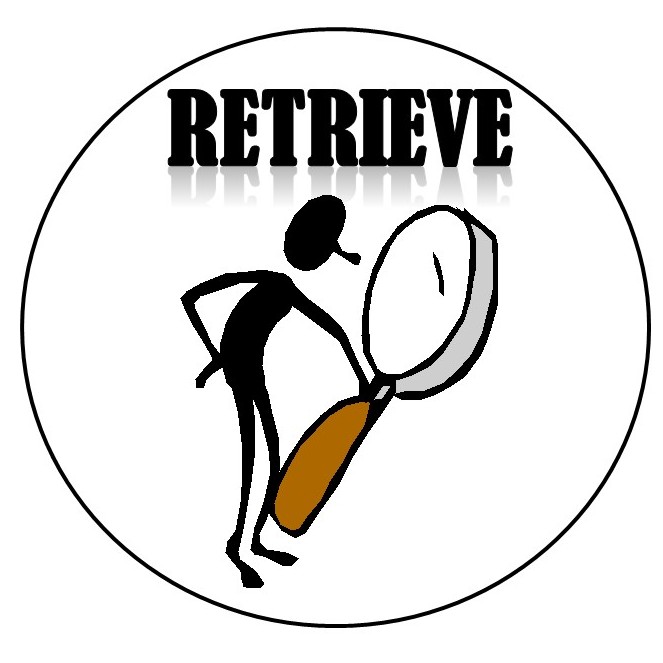 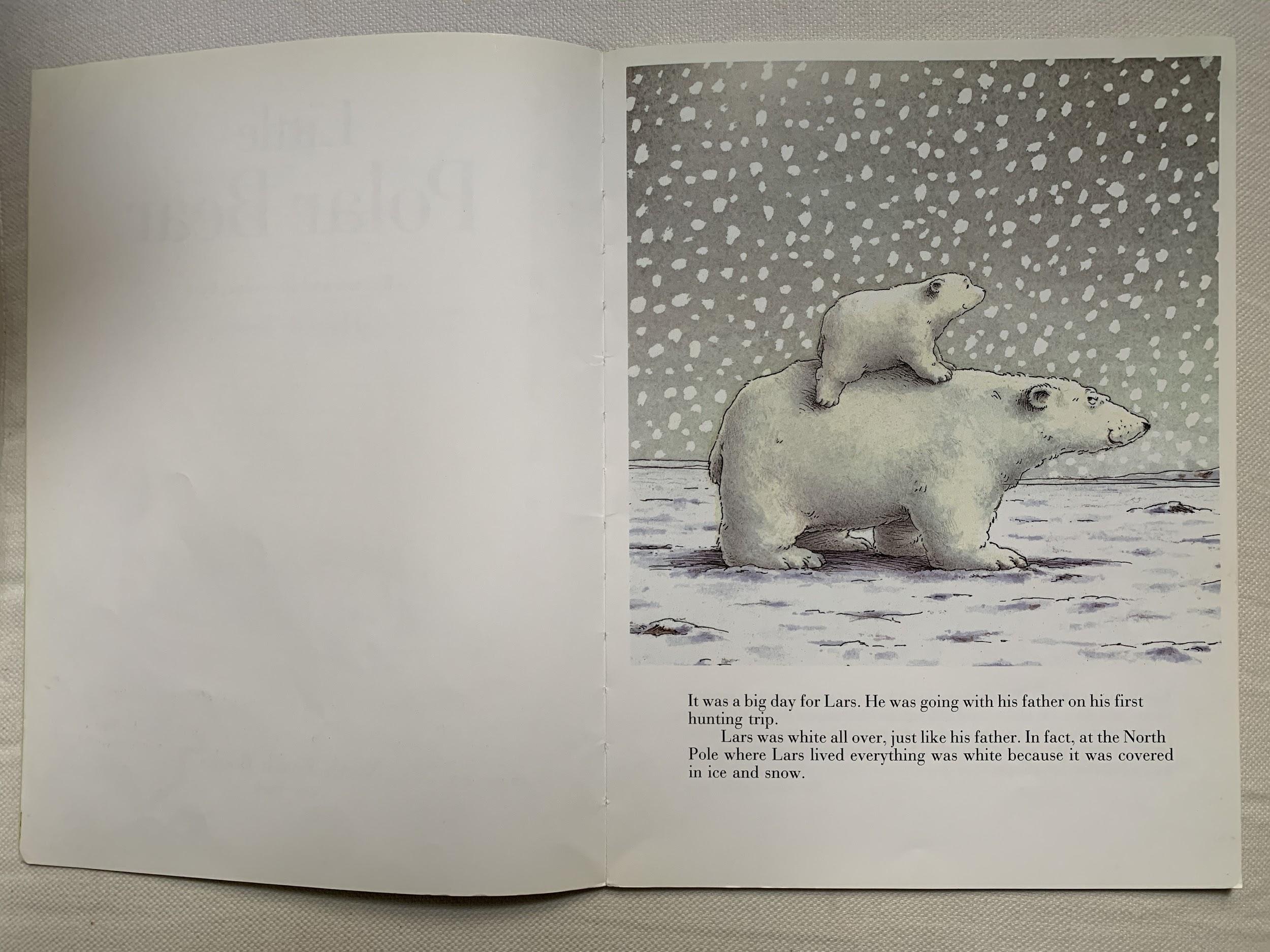 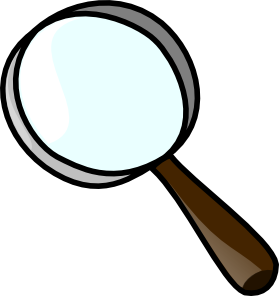 How many paws can you see?

How many snowflakes? You could just estimate!
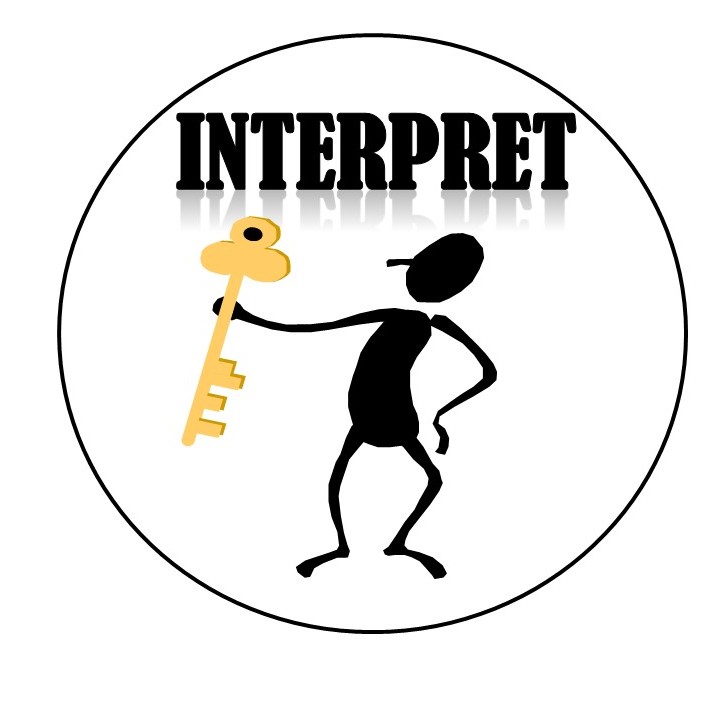 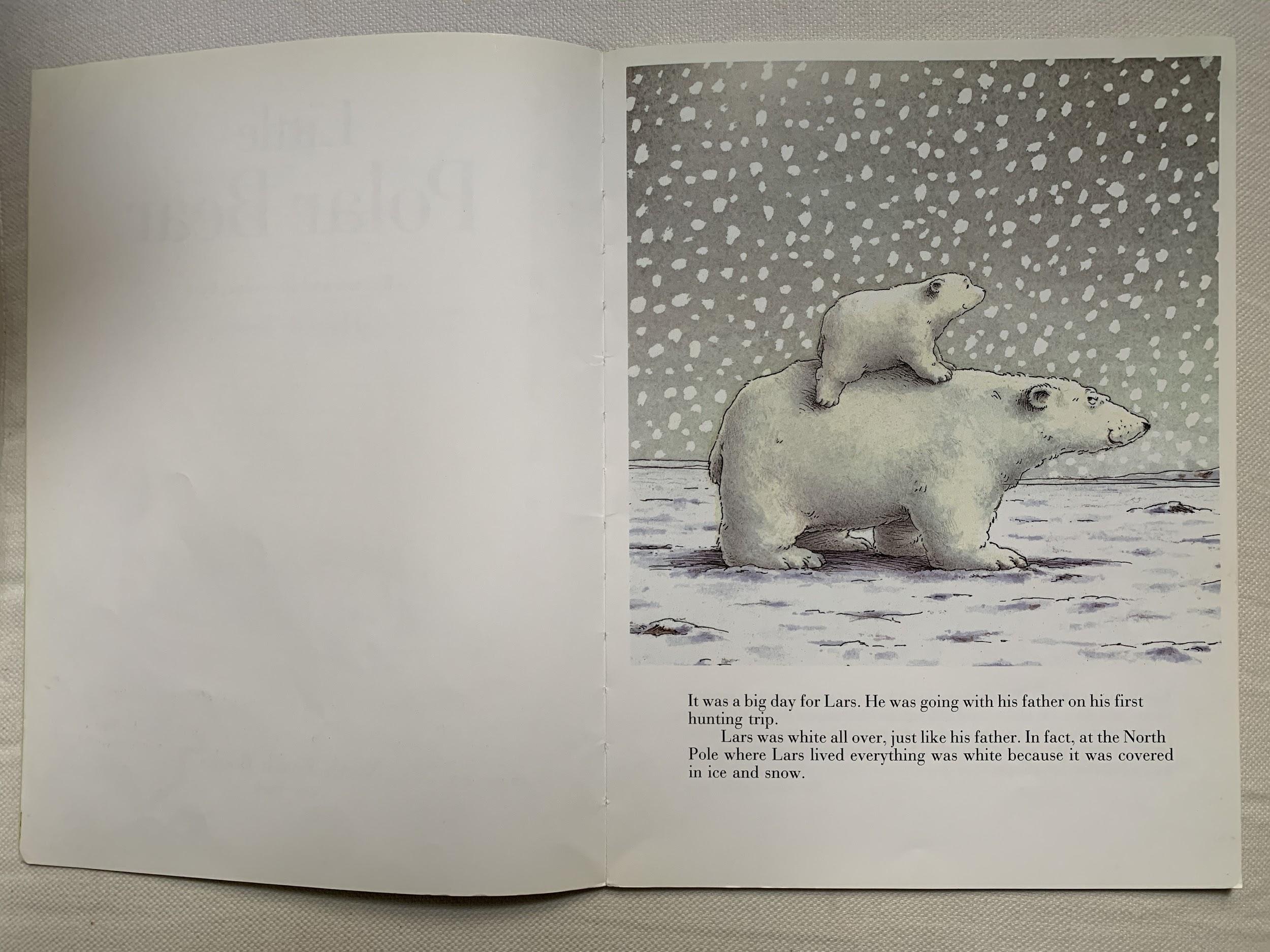 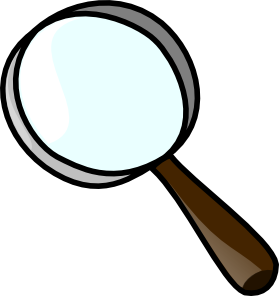 Read the text.

How do you think Lars is feeling today? Why?
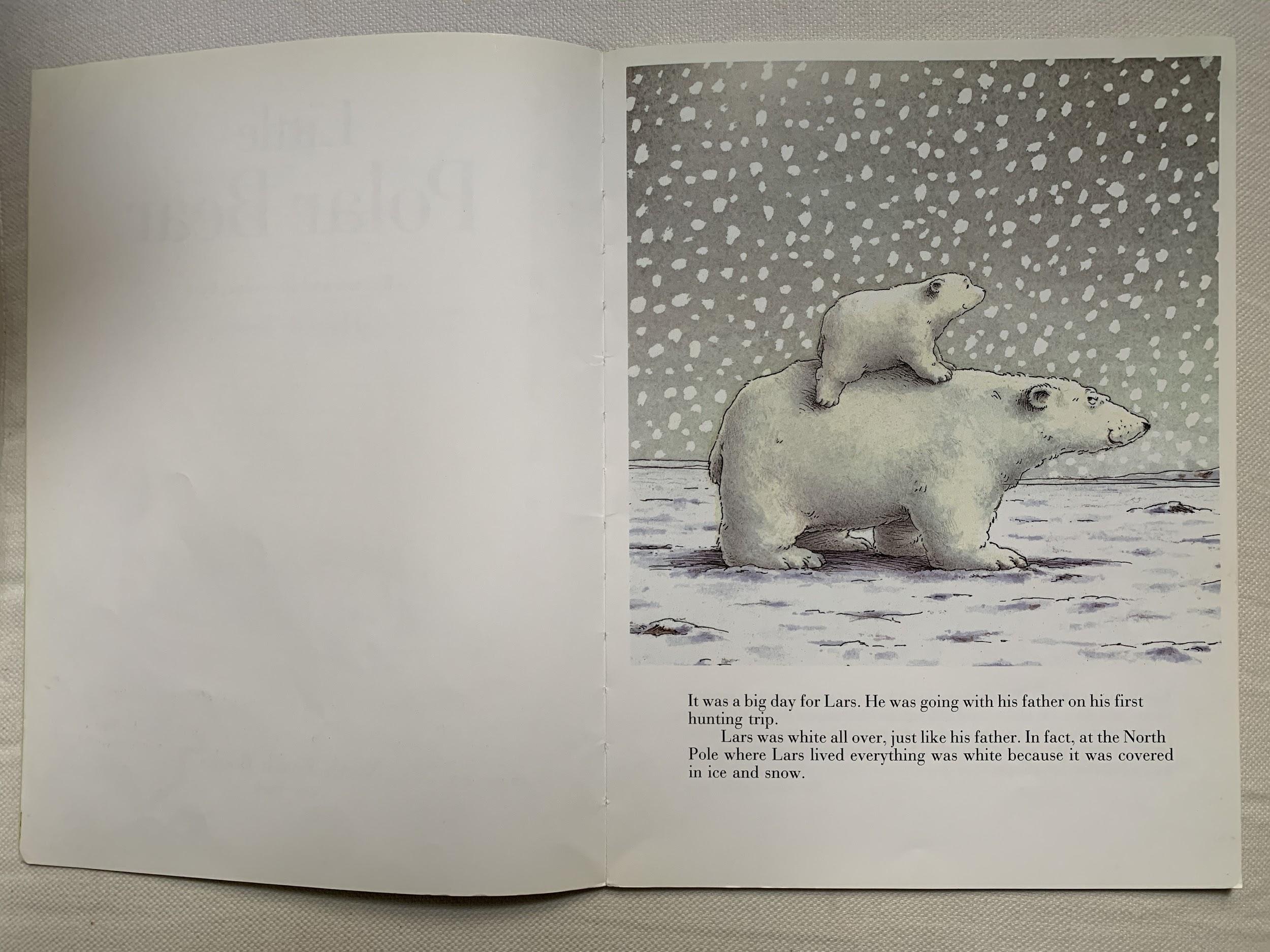 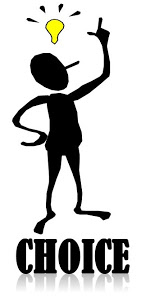 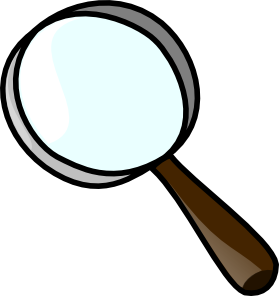 Why is it all white in the picture? 


Where is the story set? Are there any trees there?
north. __ __ artic__ . . . cold. . . .
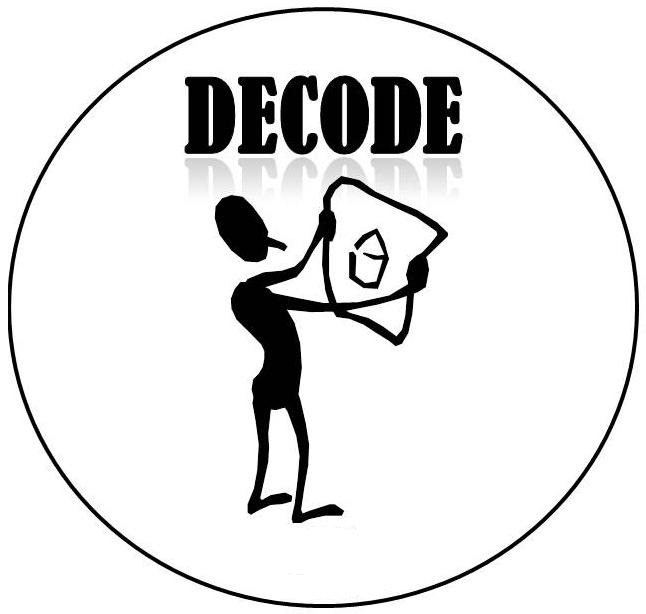 Lars learns to hunt, fish and swim. 

What skills have you learnt since you were a baby? 

Did your parents teach you anything? 

Were you ever scared when you first tried?

Write a list of skills you have learnt over the years.
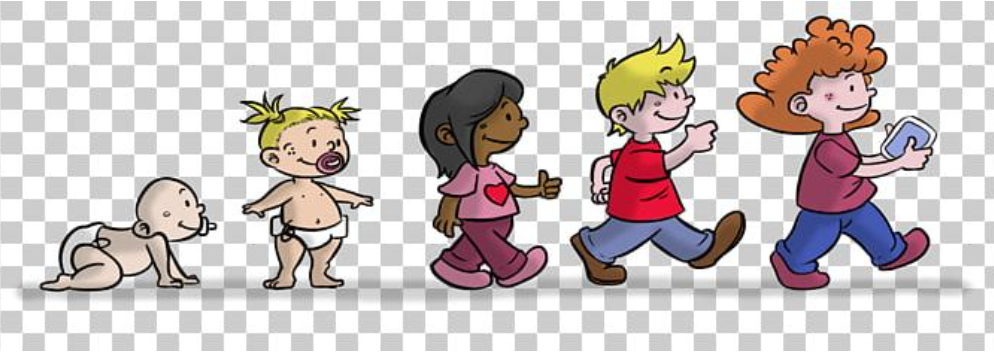 Eg. crawl,gurgle >walk, talk >jump, hop, ride a scooter > skip, ride a bike, read, write> swim, type etc.
Name                           What do you learn at each of these stages?        13/11/20
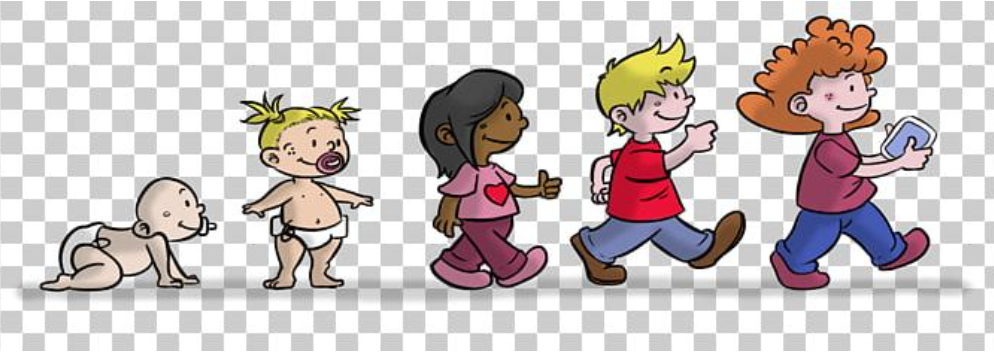 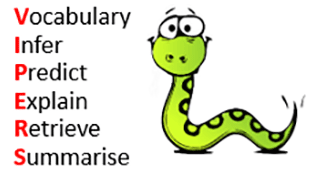